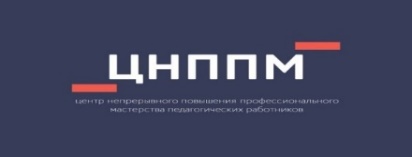 Тема:. Общие подходы к выполнению заданий ЕГЭ. Многообразие организмов. Грибы, Растения. Животные
Подготовил:  
Баширова Э.В.., региональный методист по биологии
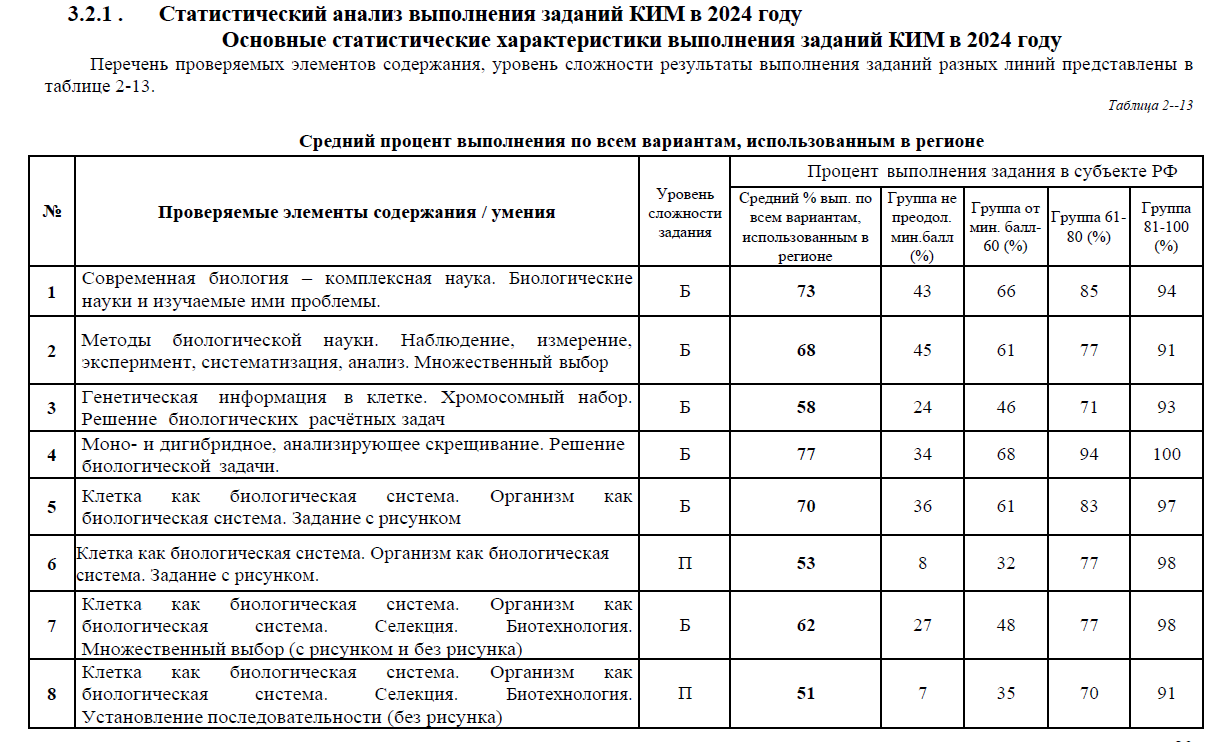 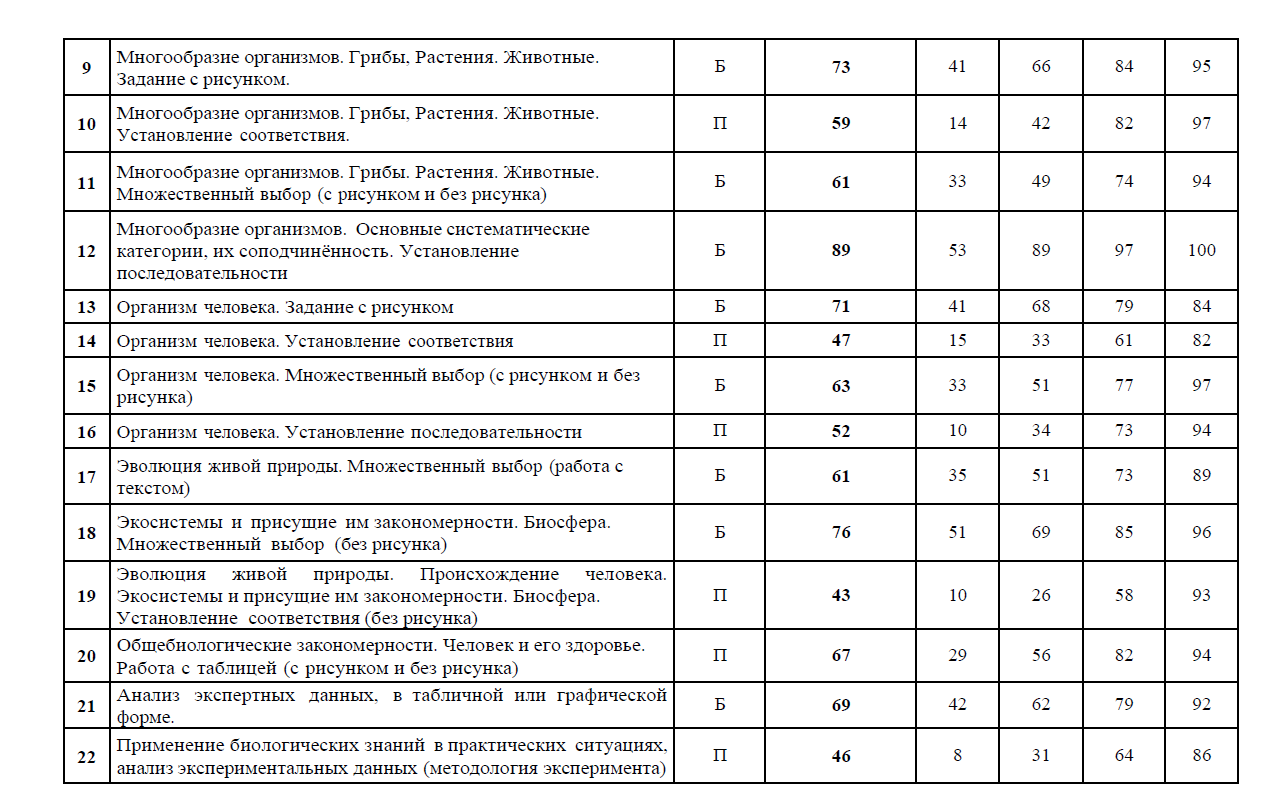 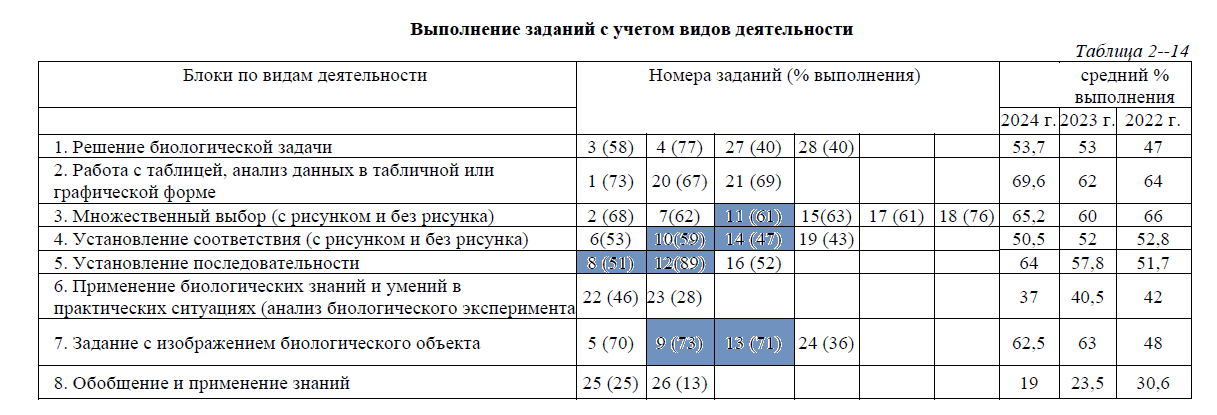 9. Многообразие организмов. Грибы, Растения. Животные. Задание с рисунком.
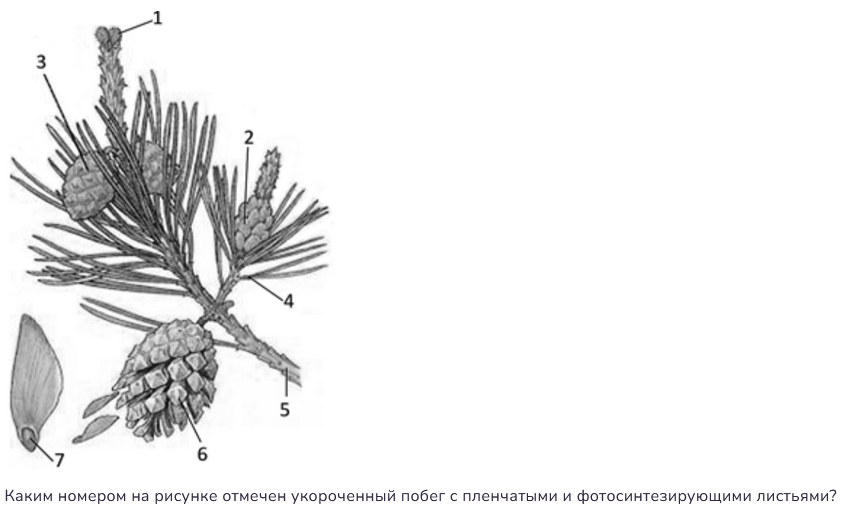 1 - молодая женская шишка с семязачатками, 2 - мужские шишки с пыльцой,
 3 - женские шишки с развивающимися семенами, 
4 - укороченный побег, 
5 - удлиненный побег (ветка сосны), 
6 - раскрывшаяся женская шишка, рассеивающая семена, 
7 - семя сосны. 
Ответ: 4
10. Многообразие организмов. Грибы, Растения. Животные. Установление соответствия.
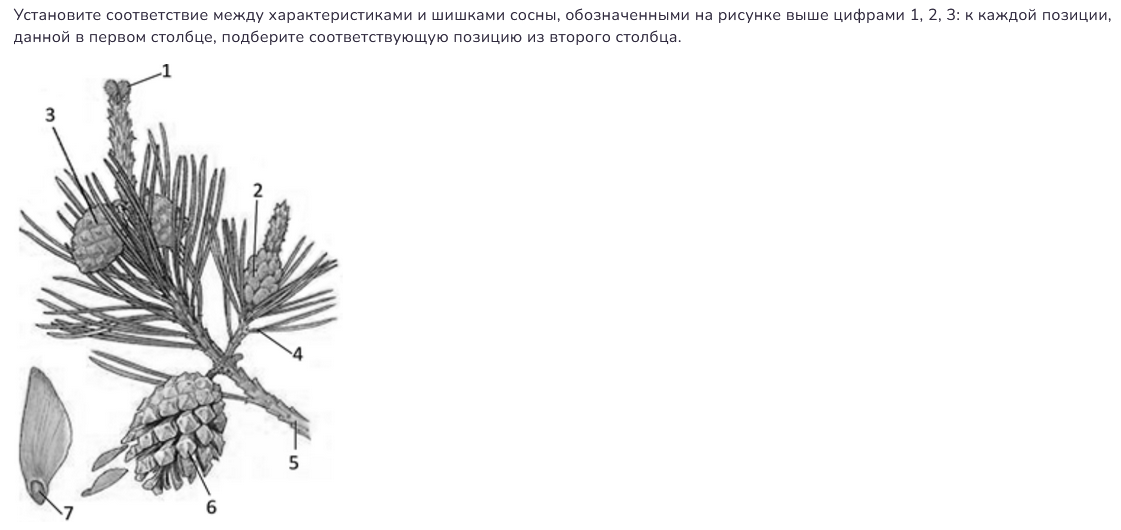 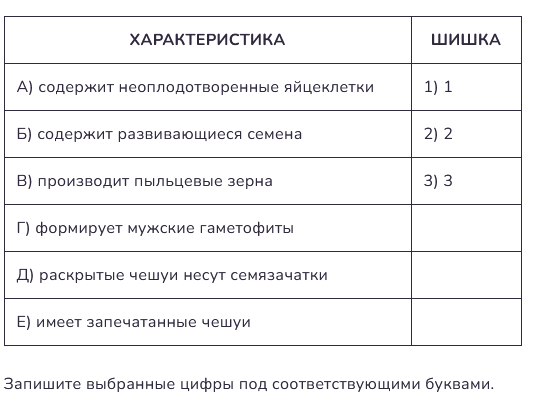 Решение:1 - молодая женская шишка с семязачатками, 2 - мужские шишки с пыльцой, 3 - женские шишки с развивающимися семенами    Ответ: 132213
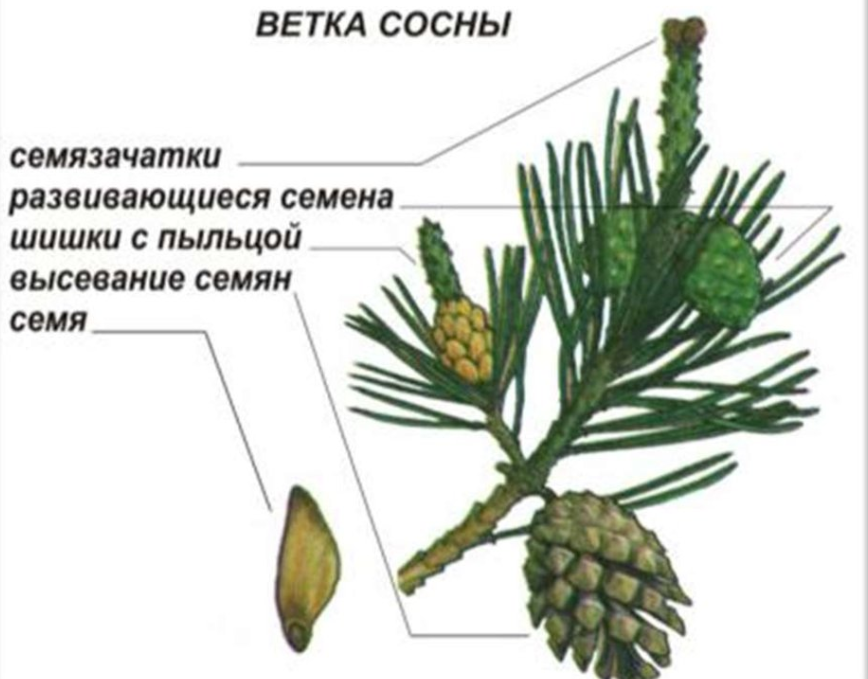 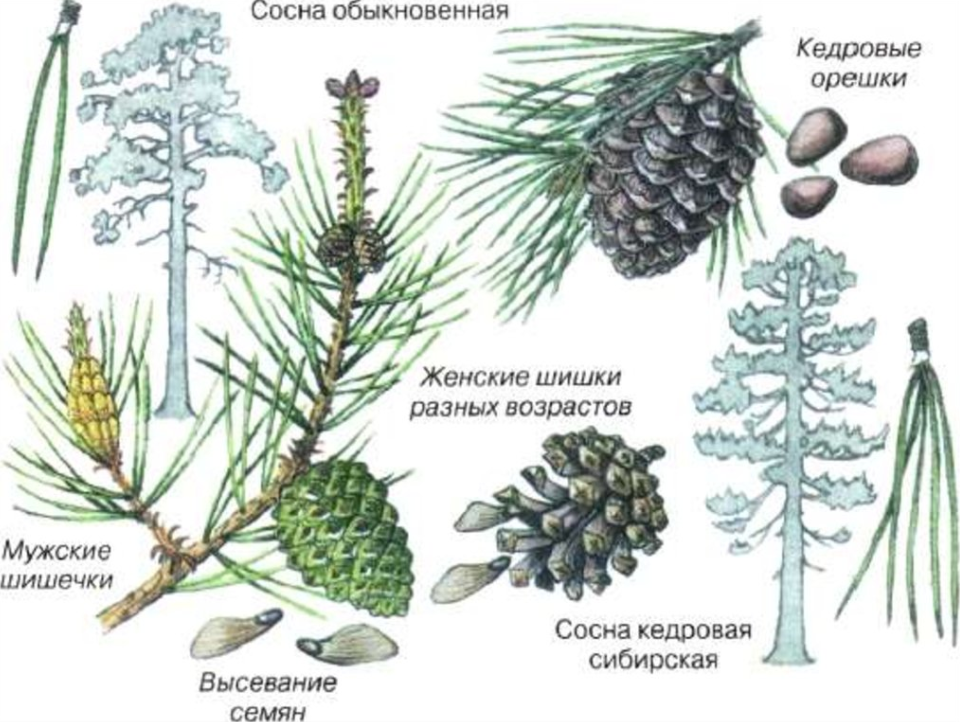 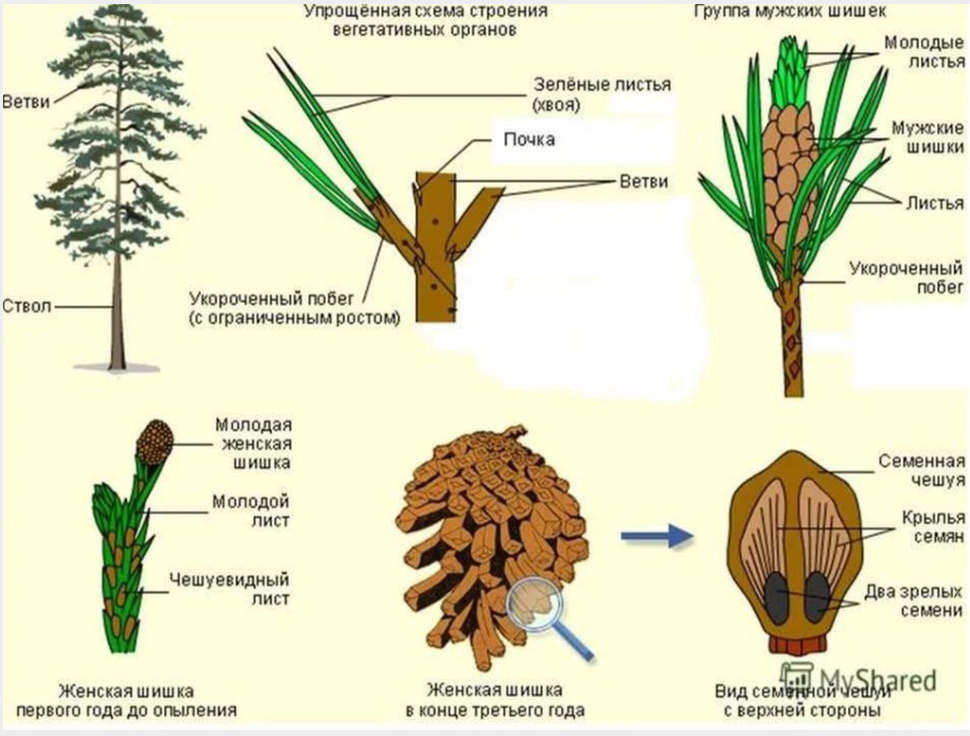 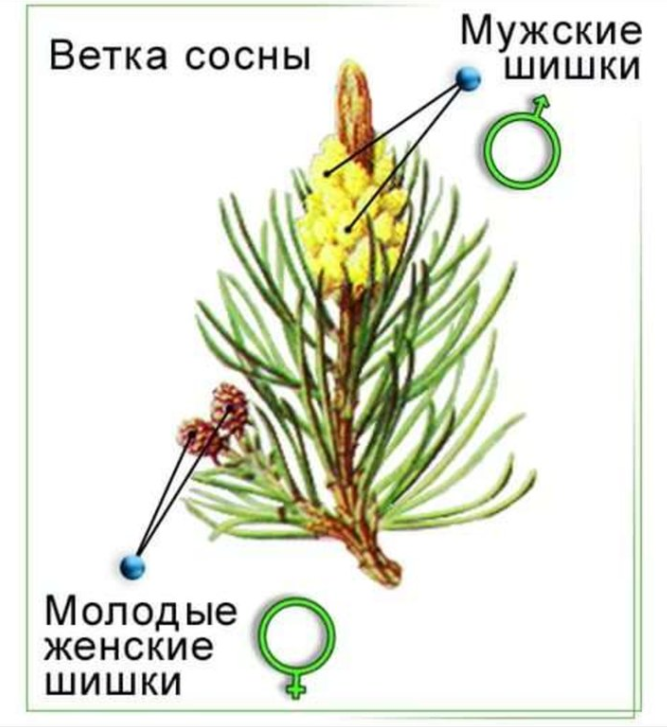 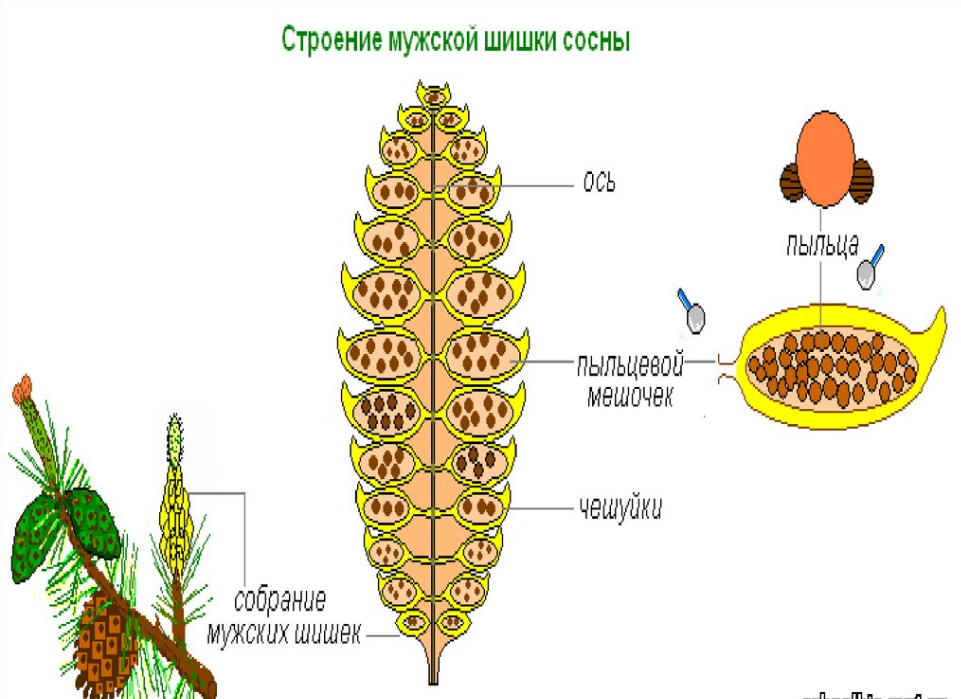 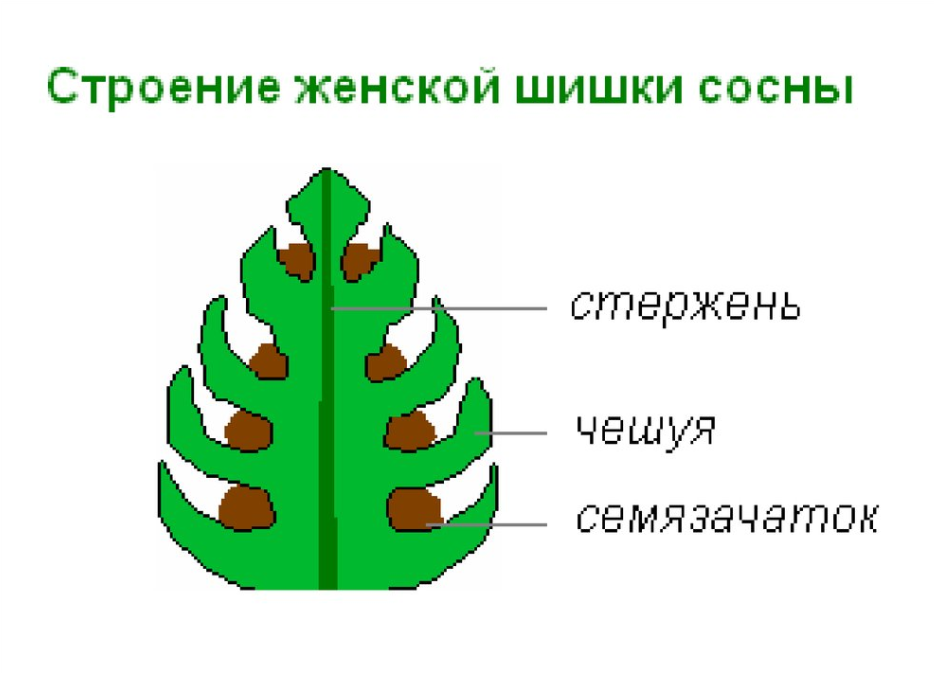 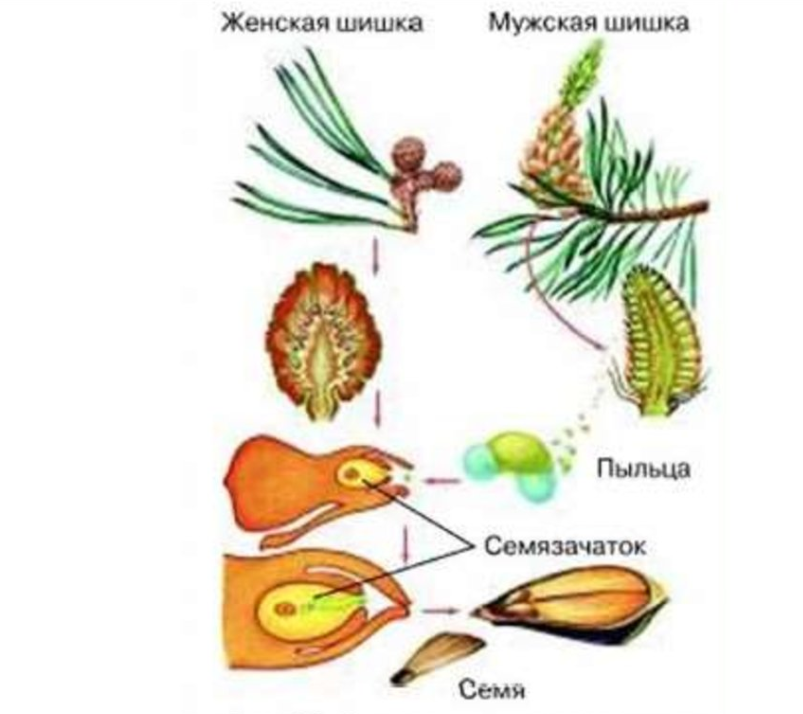 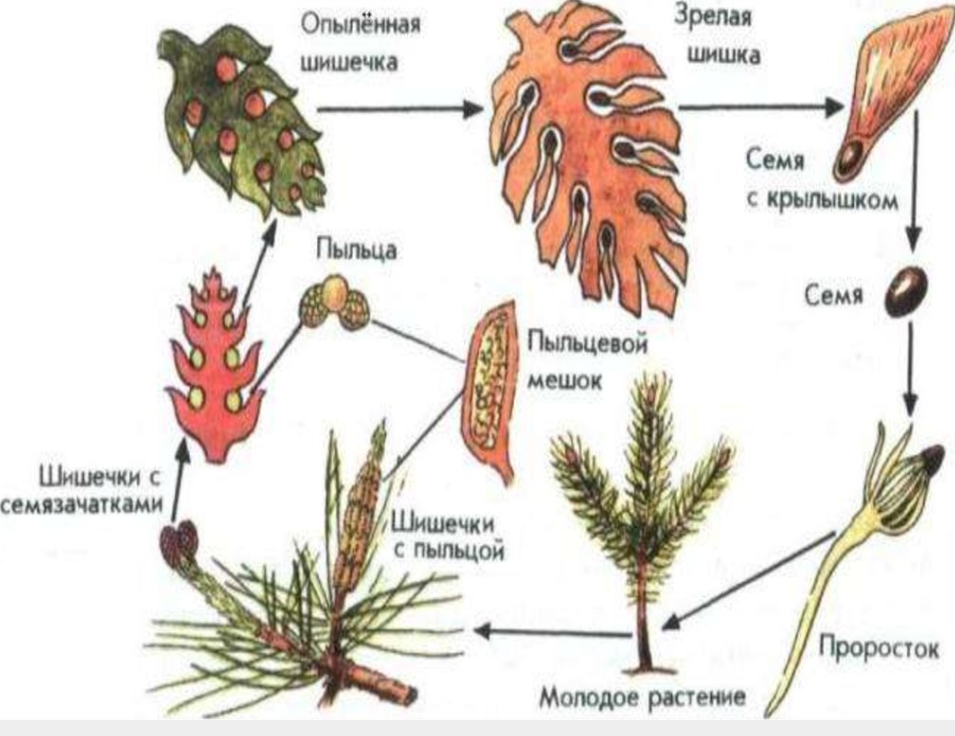 Поперечный разрез хвоинки
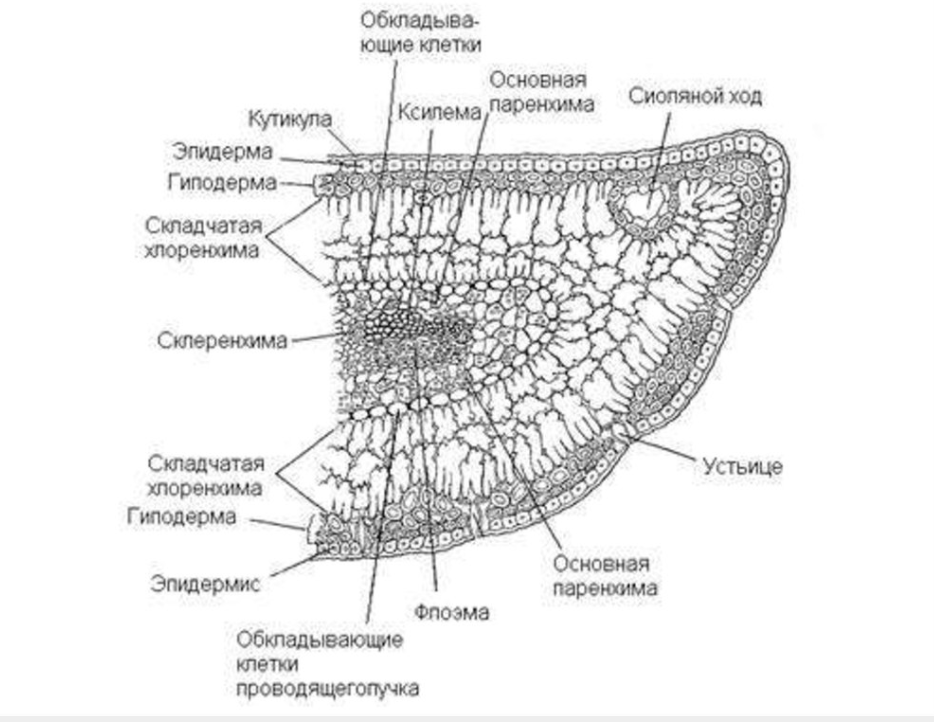